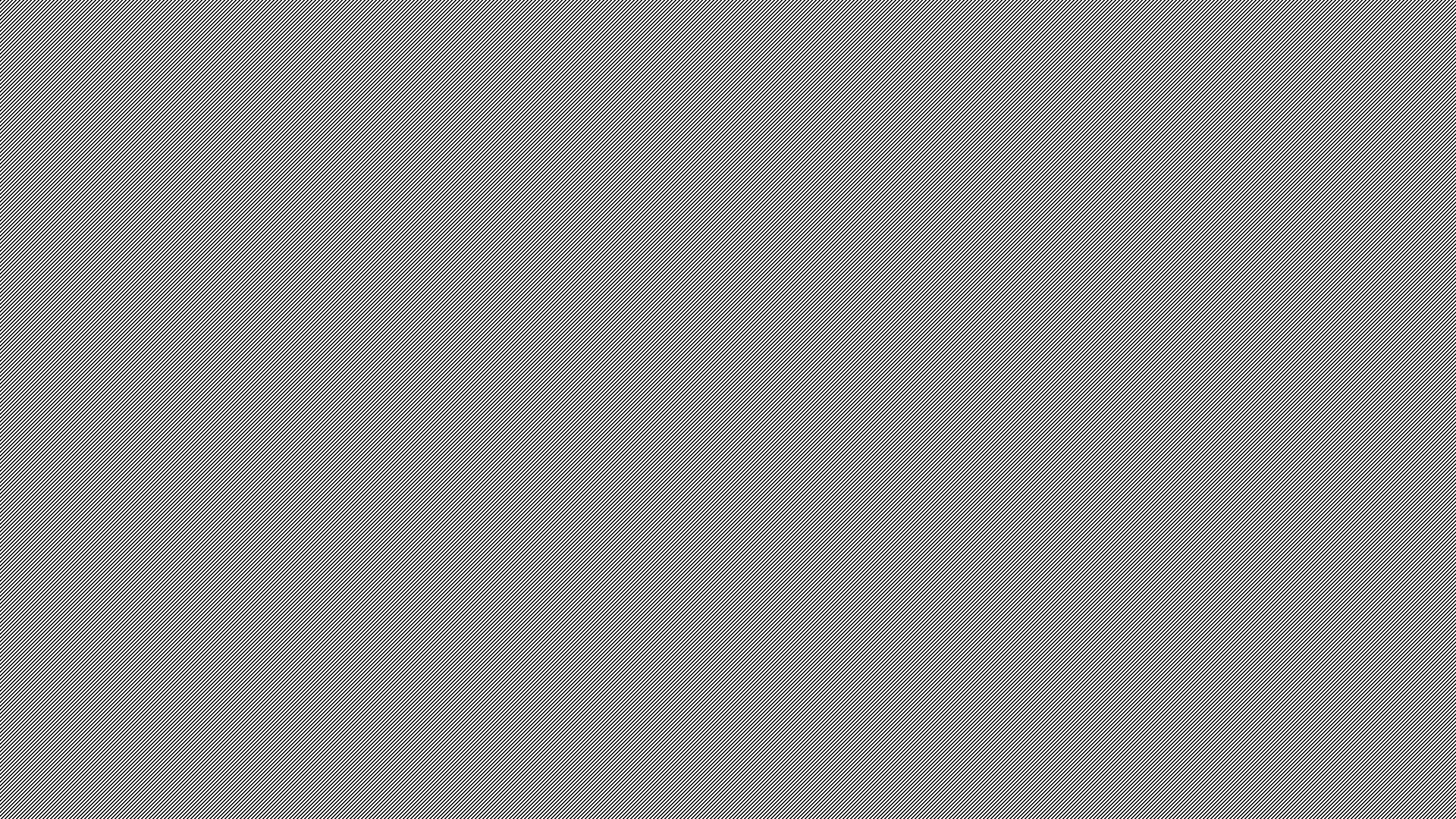 Skövde AIK
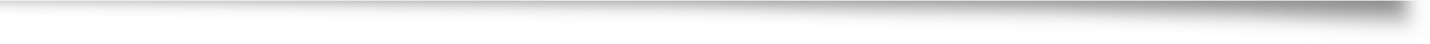 Pojkar födda 2013
Agenda
Läget i truppen
Träningsupplägg säsongen 2024
Domaruppdrag
Upplägg med lag i seriespel
Cuper/läger 2024
Vad innebär det att vara förälder?
Läget i truppen
[Speaker Notes: Länk till Skövde AIK värdegrund.
https://www.skovdeaik.se/sida/?ID=481964]
Träningsupplägg
Vi har delat upp de aktiva i tre grupper; Rödvit (Tony/Vincent) och Vitröd (Sasa/Odd) och Röd (Johan/Freddy/Mattias), Varje grupp tränar två dagar i veckan.

Vi tränar på 
Måndagar 17:00-18:30 Sportfältet plan 1 och 2; Rödvit+Vitröd (ledare Tony, Vincent, Sasa, Odd)
Onsdagar 17:00-18:30 Sportfältet plan 1 och 3; Rödvit+Röd (ledare Tony, Vincent, Johan, Freddy, Mattias)
Torsdagar 18:30-20:00 Konstgräs plan D1 och D2; Vitröd+Röd (ledare Johan, Freddy, Mattias, Odd, Sasa)

Utgår från SAIK-modell – tränar på färdigheter i block och utgår från vilka färdigheter som är lämpliga för deras ålder
Ska vara roligt och mycket lek inblandat
Samling
Innan träning vad vi ska öva speciellt på denna dag
Efter träning med reflektion på vad vi tränade och hur spelarna tyckte att det gått
Ta gärna med egen boll, tänk på att tydligt märka upp
[Speaker Notes: Vid skador kan man kontakta Folksam telfonnummer: 020441111 för kostnadsfri konsultation vid skador.]
Domarinsats för våra grabbar
Från och med denna säsong – obligatorisk att döma
Kommer döma P/F 2016
1-2 domare per match och det är spelformen 5 vs 5
Rör sig om max ett tillfälle per spelare, återkommer när mer information finns
[Speaker Notes: Spelarna dömer en gång utan ersättning som en del i spelarutbildningen. Det går bra att vara 2 domare om man önskar. Vill spelaren döma fler matcher efter den första matchen så utgår ersättning på 90 kr. Delar man på uppdraget delar man på ersättningen.Utbildning till spelarena kommer ledarna ombesörja, antingen genom någon utbildningen eller gå igenom materialet kopplat till5v5 spel tillsammans med spelaren.]
Lag i seriespel
Tre ordinarie lag i seriespel och ett extralag
I det ordinarie laget finns 20 spelare så här kommer man att bli kallad till i snitt varannan match vilket innebär 4 matcher på vårsäsongen och 4 på höstsäsongen 
Prata med ert barn om intresse finns att vara med och spela extramatcher och meddela i så fall någon tränare. Spelare till extralaget väljs från de spellediga aktiva som anmält intresse
Seriematcherna kommer läggas ut i appen, viktigt att svara på kallelse och meddela om det sker förändring
Gruppindelning träning och seriespel
Cuper/läger 2024
Föreningen står för 3 cuper + träningsläger i Karlsborg- Giff cup 27-28 april - Karlsborg Moliden 18-19 maj- Ulvacupen 15-16 juni- Eskilscupen 1-4 augusti (anmälan klar)
Extra cuper under utesäsongen som det ser ut just nu
- Ardala 1 juni (anmälan klar)- Select cup i Örebro 19-20 oktober (anmälan kommer ut)
[Speaker Notes: För Gifff cup ligger spelschemat ute.]
Vad innebär det att vara förälder?
Arbetsinsatser är framförallt under klassfotbollen 25 maj
Uppdrag på Skövde AIKs hemmamatcher
- 2024-06-23 Kiosk (14 st)- 2024-07-21 Kiosk (2st)
Svara på kallelser i appen
Supertextgrupp
[Speaker Notes: För kioskarbetet krävs det att man är över 18 år.
Vi har en supertextgrupp och vill man vara med i den behöver man anmäla det till Odd 0706542448]
Värdegrund #Kärlek #Gemenskap #Glädje
Vid träning
Lyssna på tränare
Gör ditt bästa

Vid match
Visa respekt mot 
Motståndare
Domare
Egna ledare

Alltid
Om någon slår sig oavsett om du är inblandad eller inte fråga hur det gick
Beröm bra aktioner från medspelare
Kritisera inte misslyckade aktioner
Peppa varandra
Kom i tid


Fundera på och vara beredd på att svara på hur man vill att någon ska vara som 
Medspelare
Motspelare
Ledare
Spelare om du är domare

Lämna utrustning och anläggningar som du själv skulle vilja få det

Övrigt
Om du upptäcker något som inte är förenligt med vår värdegrund finns det möjlighet att göra en Incidentrapport på www.skovdeaik.se
Övriga frågor